前面
背面
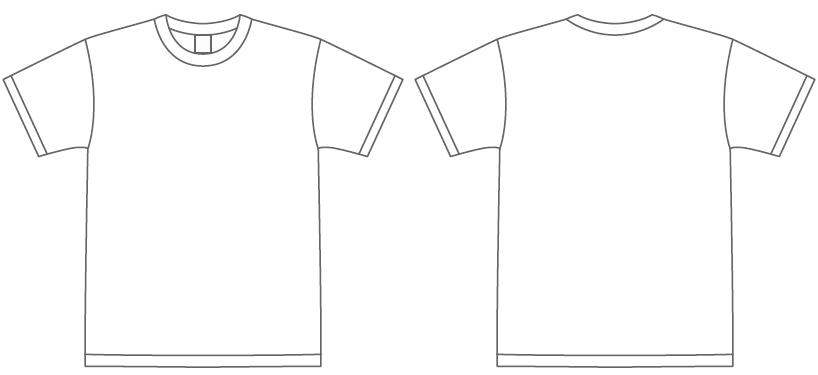 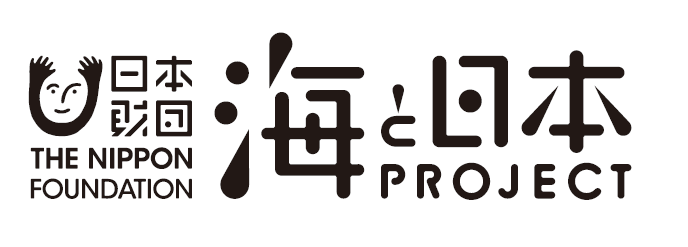 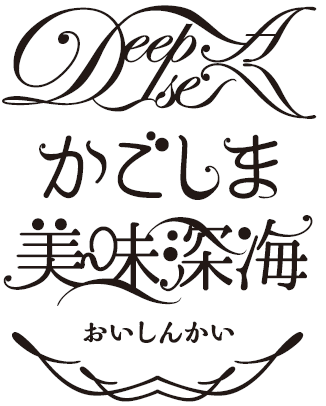 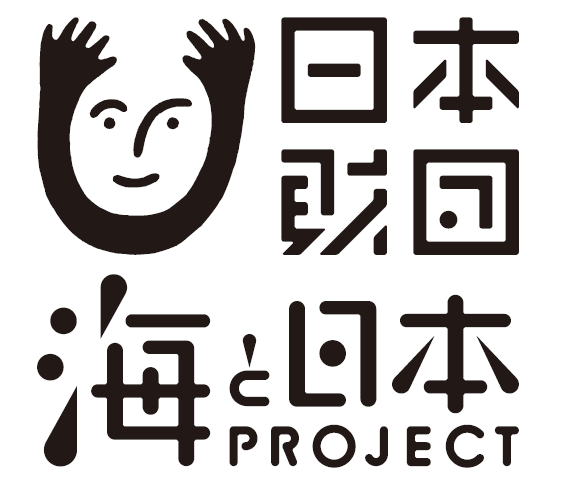 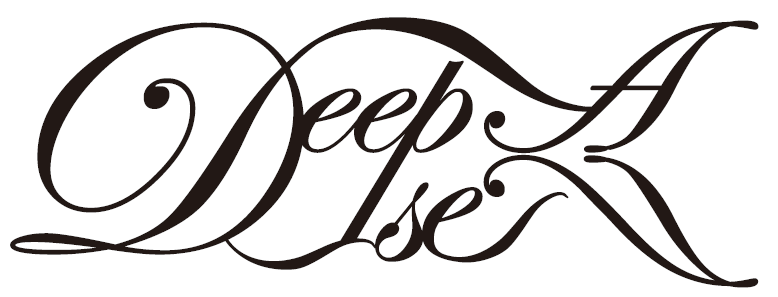